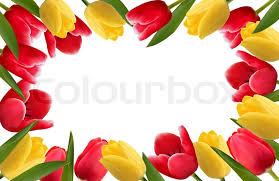 WELCOME
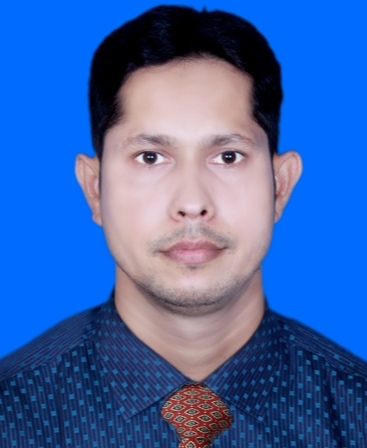 Md. Inam Ulla Khan
Assistant Teacher
Sharergoj Govt. Primary School
Sreemangal, Moulvibazar.
Lesson  introduce
Class: Five
Subject: English
Part of lesson : Tania is from                                                                                                    …….in summer.
Learning Outcome
Students  will  be  able  to 
  
                  (1) take part  in conversations
                      on appropriate topics    (sports).

                   (2) ask and answer with Wh  questions.
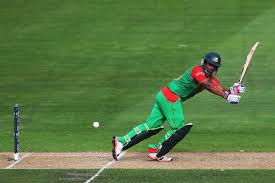 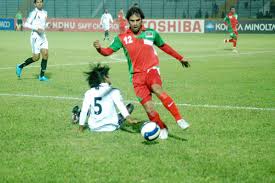 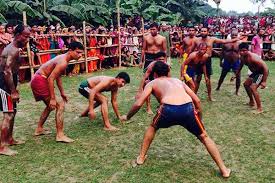 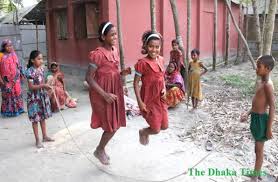 Like
Dislike
Rubel
Dislike
Like
Ruman
Today’s Lesson
What sports do you like ?
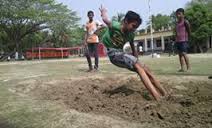 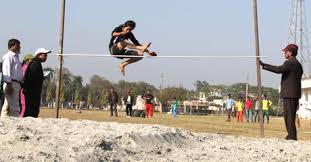 High jump
Long jump
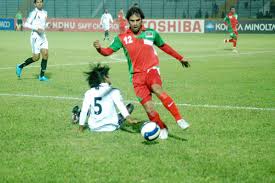 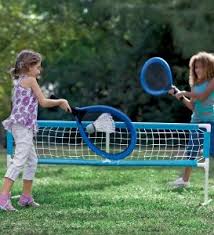 Batminton
Foot ball
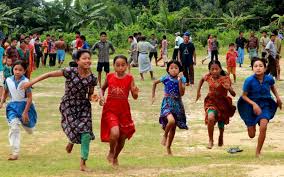 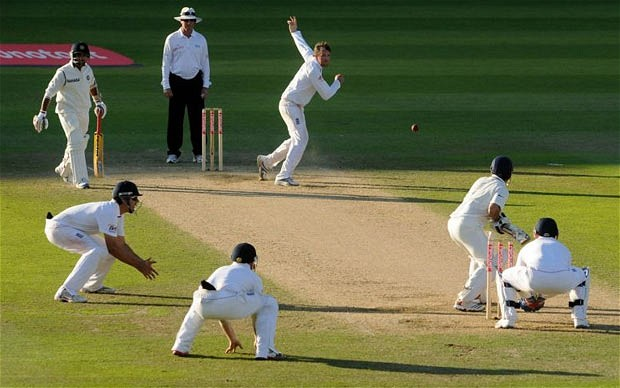 Walking
Cricket
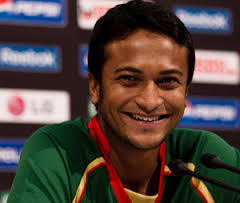 Sakib Al Hasan
A famous cricketer of the world.
He is proud of Bangladesh.
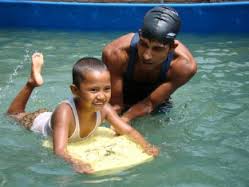 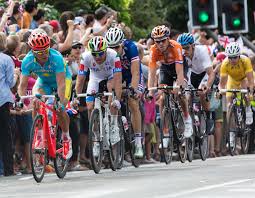 Bicycling
Swimming
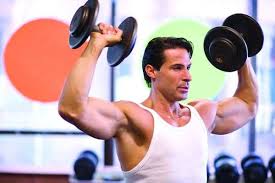 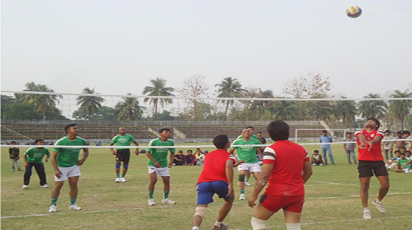 Volleyball
Weight lifting
New words
Don’t choice
Dislike
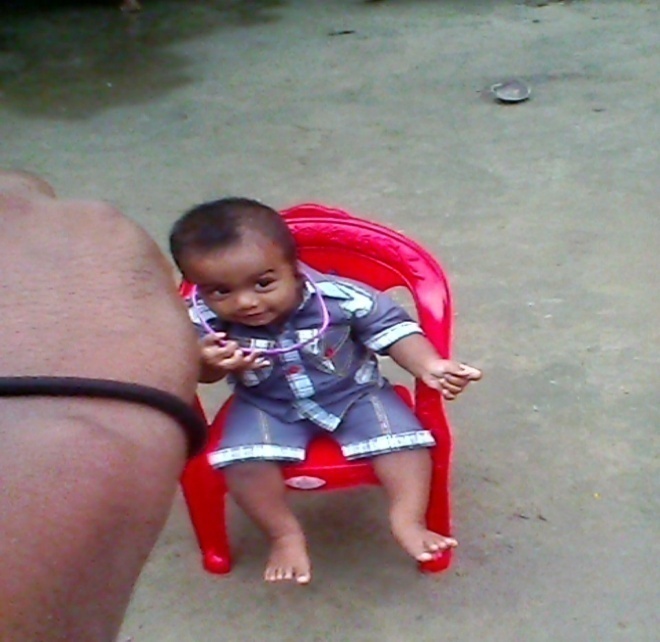 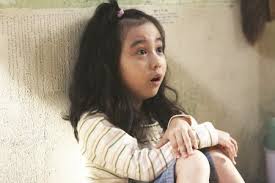 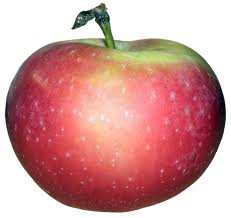 Dislike
Like
Wonderful!
Fantastic
Attractive
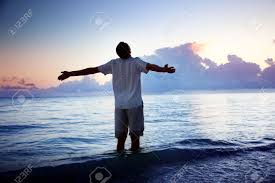 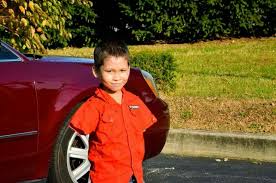 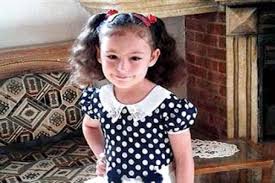 Baichong
Tania
Two or three times a week. Going cycling with friend’s is very fantastik!
Yes, I love swimming! I go swimming regulerly in summer.
I’m a football player. I like to cycling, too.
Well, I do both.I also play batminton.What about you?
How often do you go cycling?
Tania, do you like any game’s and sports ?
Do you play or simply watch ?
Oh , yes. I like football.
Open your text book at page no. 77 and match the information.
Evaluation
1.Answer the short Question’s.

What sport’s do you like?
  when do you do it ?
Who do you play with you?
Task
Write five sentences  about your favorite game’s.
Thank You